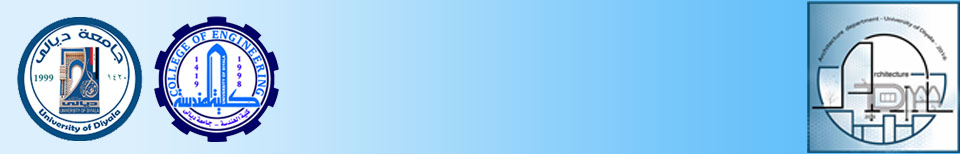 جامعة ديالى – كلية الهندسة
قسم هندسة العمارة
مبادئ الفن والعمارة / المرحلة الأولى
المحاضرة الأولى
العناصر الأولية في التصميم
العناصر الأولية في التصميم
تعريف النقطة.
خصائص النقطة.
أمثلة تطبيقية توضح استخدام عنصر النقطة في التصميم.
النقطة
الخط
المستوي
الحجم
تعريف الخط.
خصائص الخط.
أمثلة تطبيقية توضح استخدام عنصر الخط في التصميم.
تعريف المستوي.
خصائص المستوي.
أمثلة تطبيقية توضح استخدام عنصر المستوي في التصميم.
تعريف الحجم.
خصائص الحجم.
العناصر الحجمية.
التفريق بين الحجم الكتلي والحجم الفراغي.
أمثلة تطبيقية توضح استخدام العناصر الحجمية الكتلية والفراغية في التصميم.